脈動徵測課程設計
高雄市國教輔導團專任輔導員
高雄市小港區桂林國小
 吳淑芬
「脈」動徵測課程設計
脈「動」徵測課程設計
脈動「徵」測課程設計
動脈徵「測」課程設計
數學教育的目標
資料來源:愛荷華大學數學教育崔炅美副教授
12年國教領綱基本理念
7
從課程綱要到教材設計
學習「脈」絡
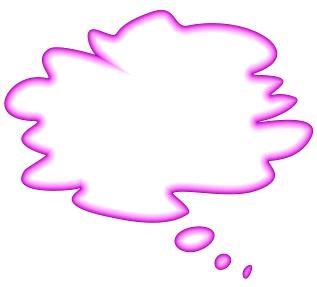 各種進位法散落
學習動機
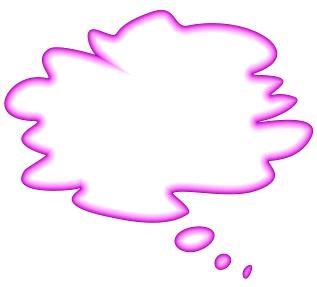 如何引起學生動機，並介入學習和思考
表徵
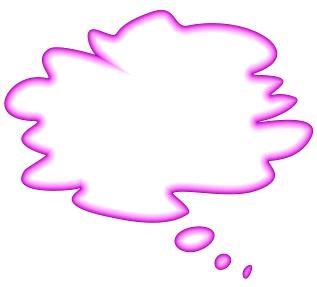 使用哪種學習型態與方式
臆測活動
設計提問:有鷹架、循序漸進的、能臆測和結論的
數學融入其他課程~閱讀
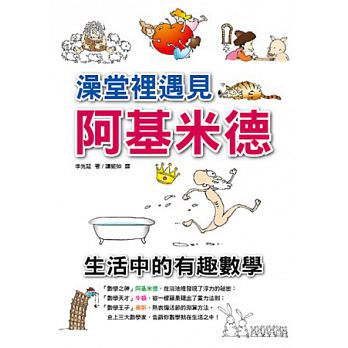 請閱讀提供的篇幅
閱讀引導重點
數字的由來
推論和驗證
如何表達數量
各種進位法
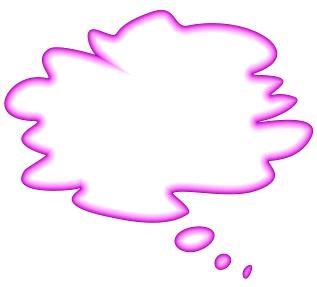 如何導入我的需求
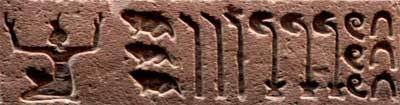 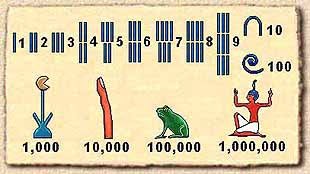 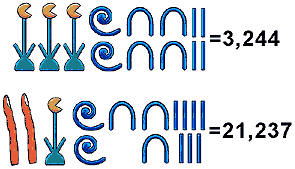 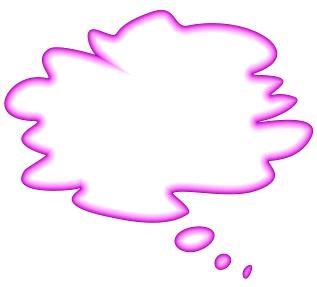 什麼是十進位?
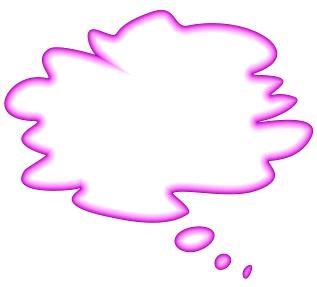 除了十進位?生活中還有其他的嗎?
2進位
12進位
16進位
24進位
60進位
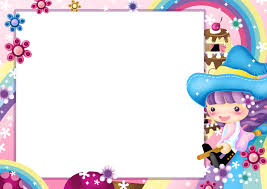 異星球之旅
魔術中的數學
神算子
3847
6428
7863
4539
神算子
7863
4539
3847
6428
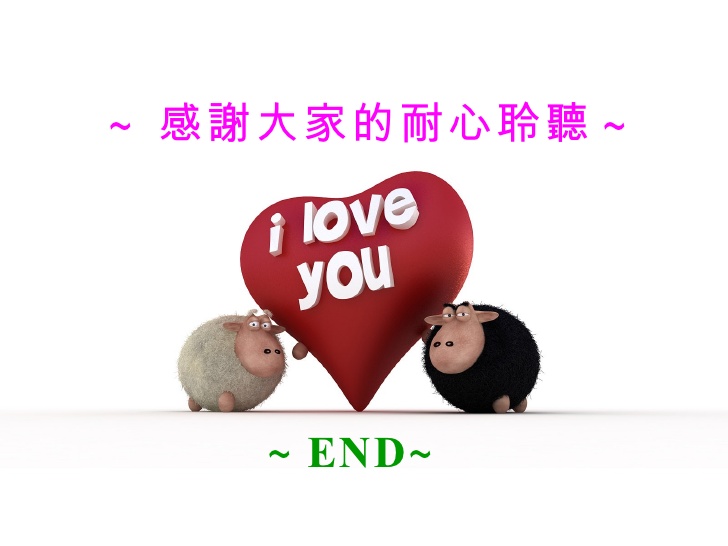